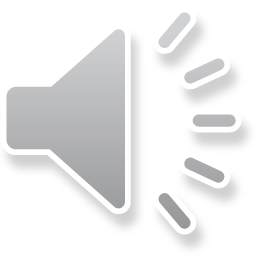 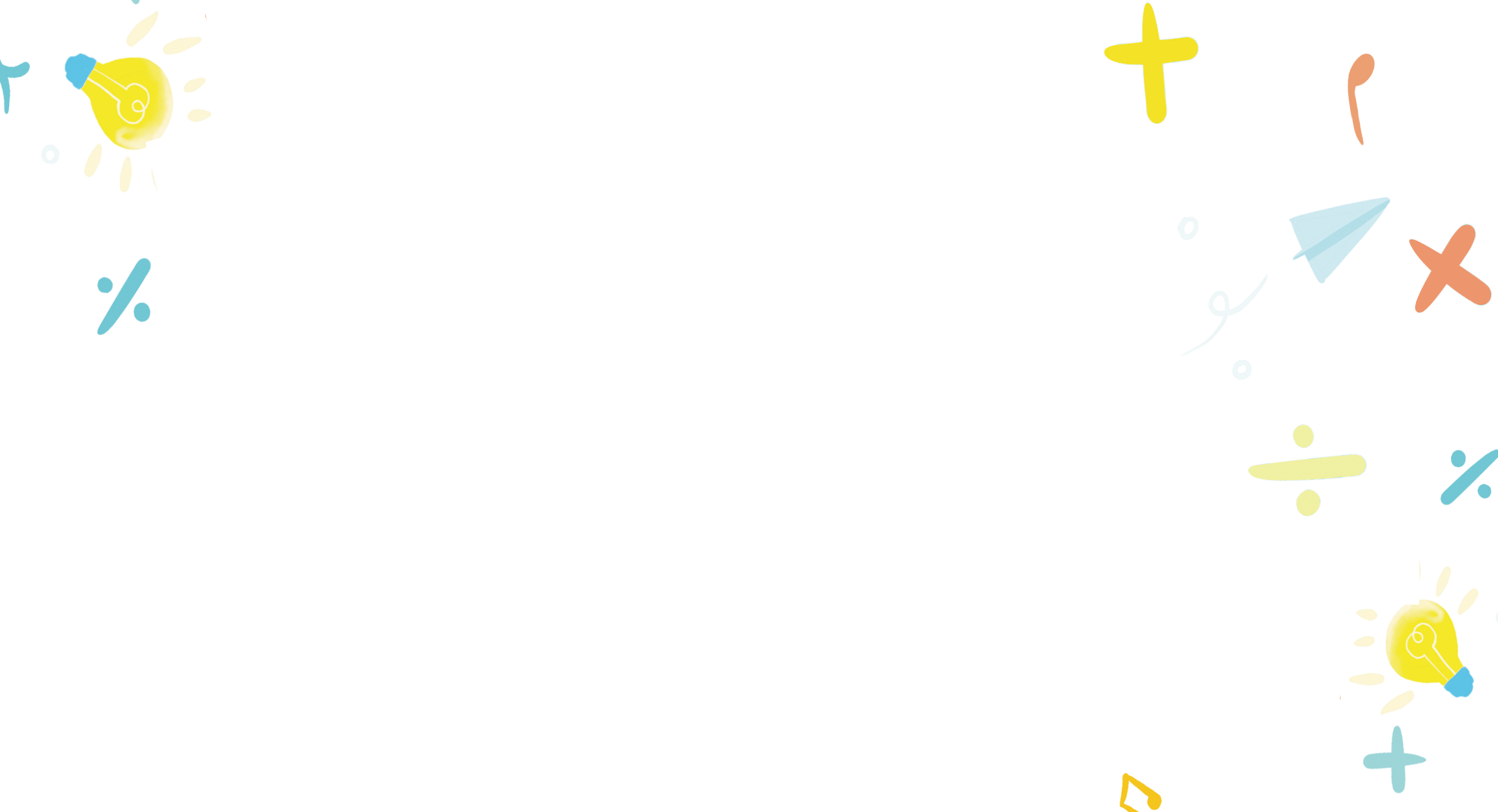 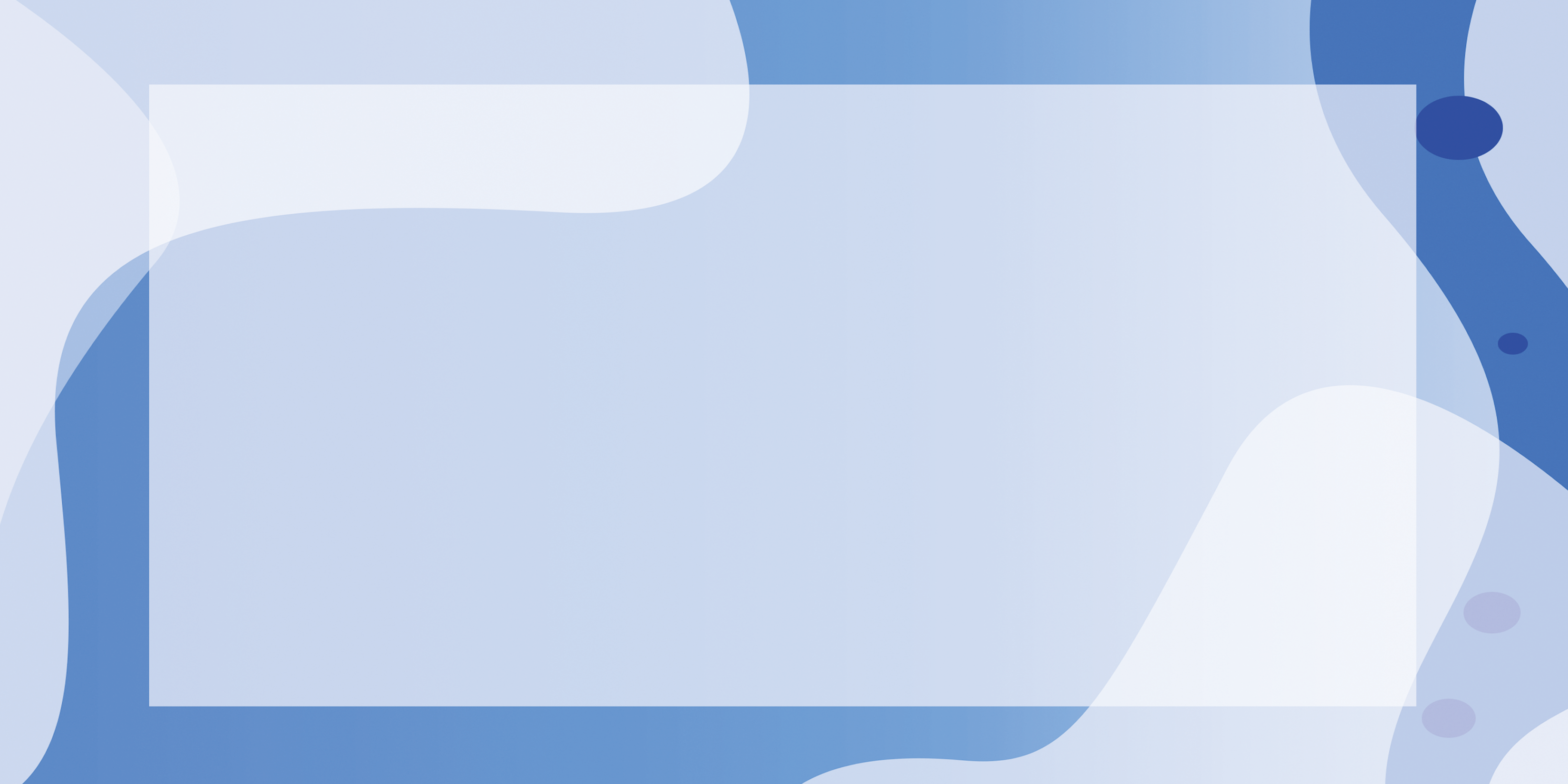 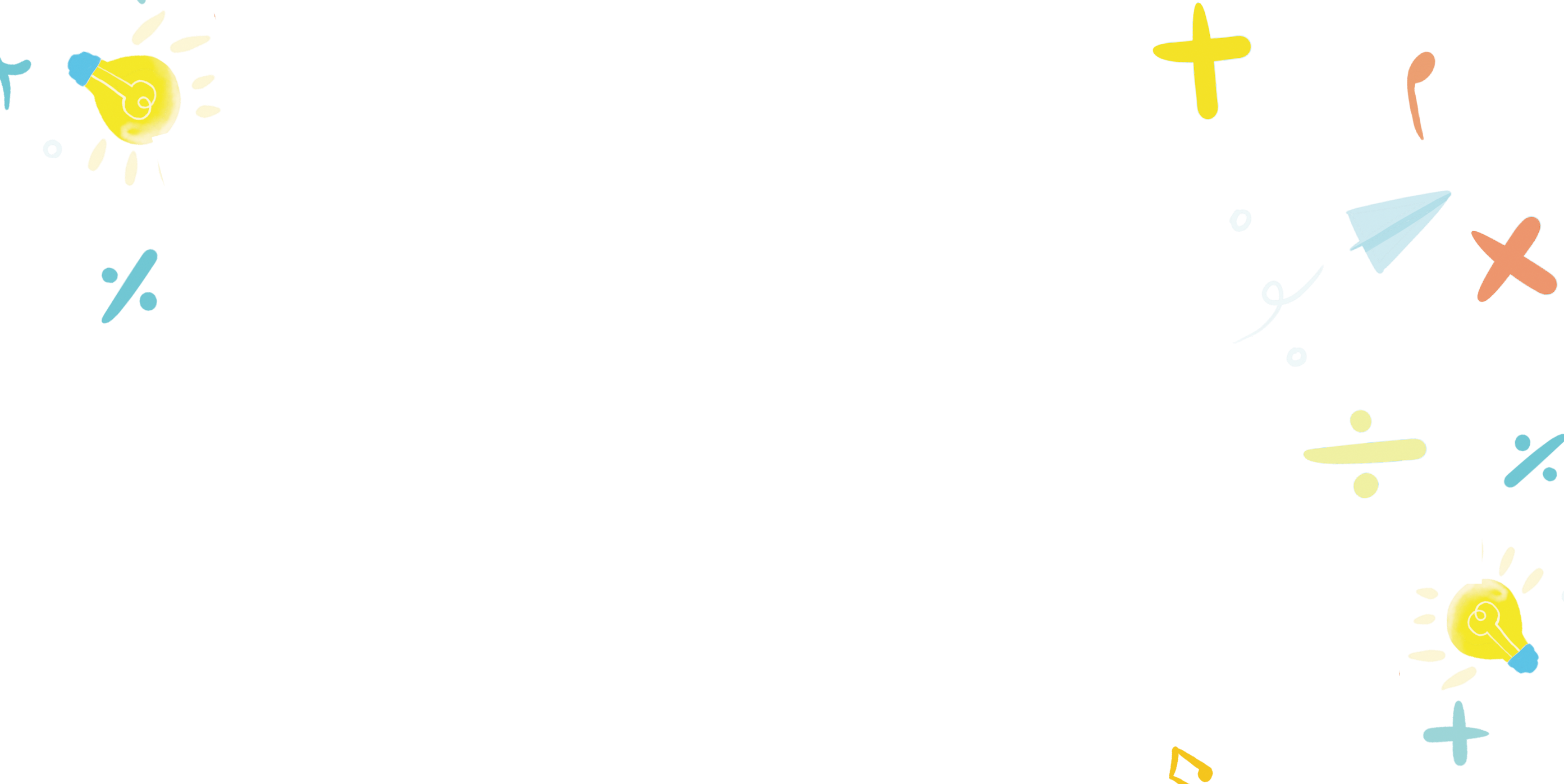 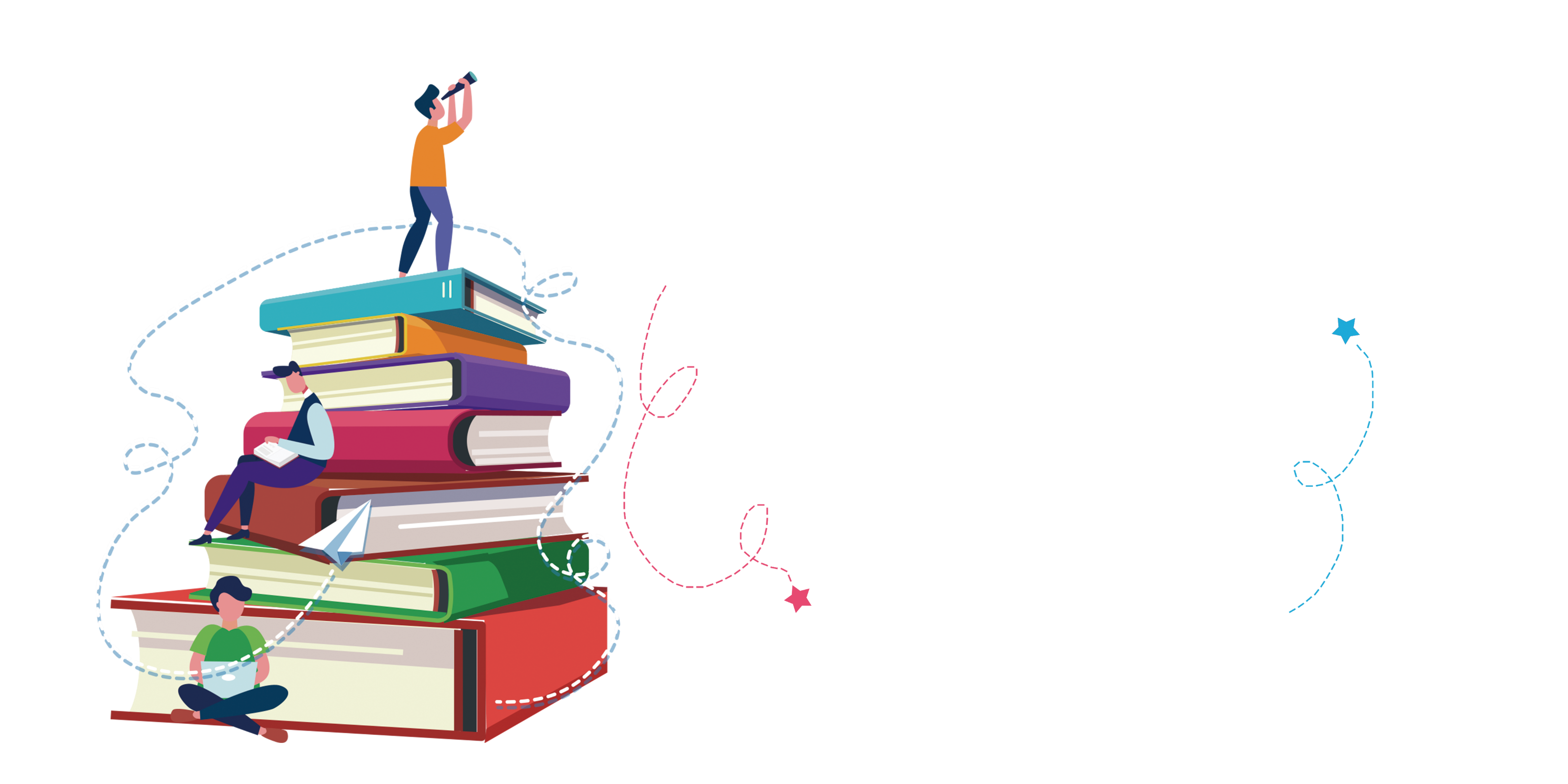 THỰC HÀNH TIẾNG VIỆT
Trang 86 - 87
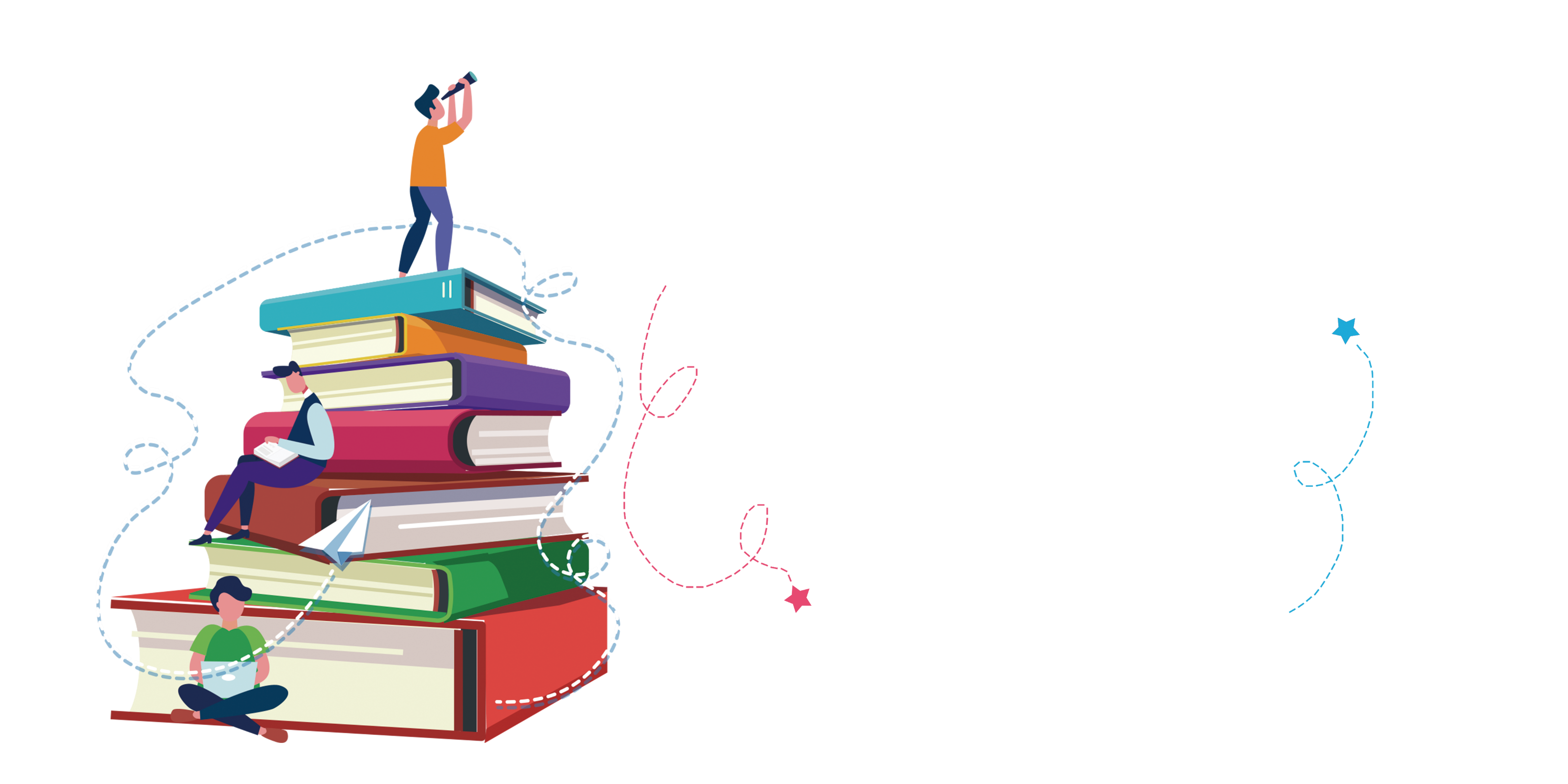 KHỞI ĐỘNG
Trò chơi: “Trạm luân chuyển thời gian”
+ Trạm 1: Ở trạm 1, HS sẽ được GV phát 1 mật thư trong đó chứa hình vẽ ẩn chứa ý nghĩa của một câu thành ngữ. HS có nhiệm vụ không viết, không đọc câu tục ngữ đó, hãy dùng ngôn ngữ cơ thể để giải thích cho các thành viên ở trạm 2 hiểu
+ Trạm 2: Sau khi được trạm 1 gợi ý. Trạm 2 đưa ra câu thành ngữ tiếp tục dùng ngôn ngữ cơ thể để giải thích cho trạm 3
+ Trạm 3: Đoán thành ngữ và dùng ngôn ngữ cơ thể giải thích cho trạm 4
+ Trạm 4: Đọc đúng câu thành ngữ và giải nghĩa câu
( các trạm liên tục thay đổi thành viên nhận câu thành ngữ)
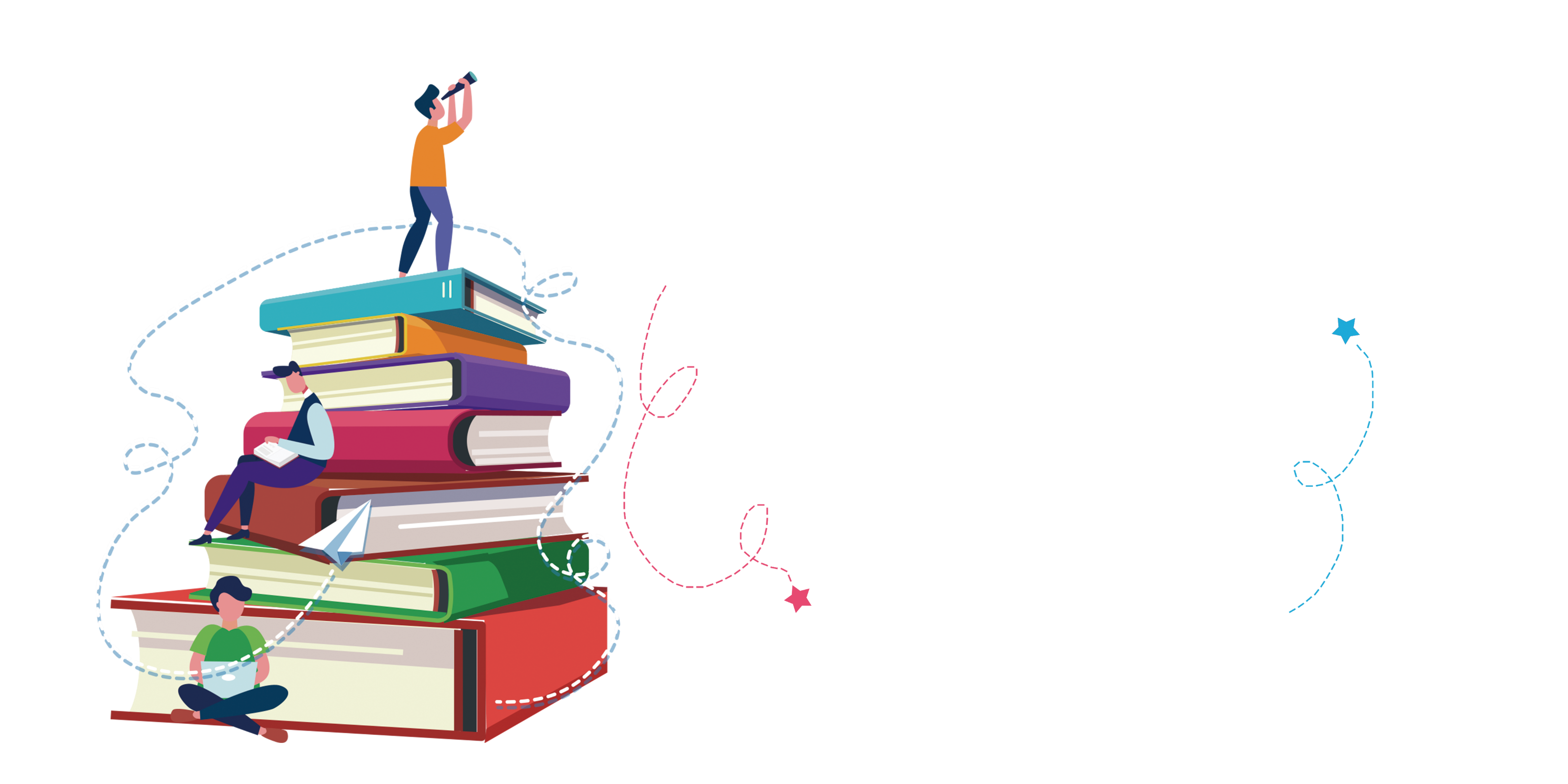 Hình thành kiến thức mới
Nghĩa hàm ẩn là phần thông báo không được thể hiện trực tiếp bằng từ ngữ trong câu mà được suy ra từ câu chữ và ngữ cảnh. Đây là loại nghĩa mà người nói, người viết thật sự muốn đề cập đến
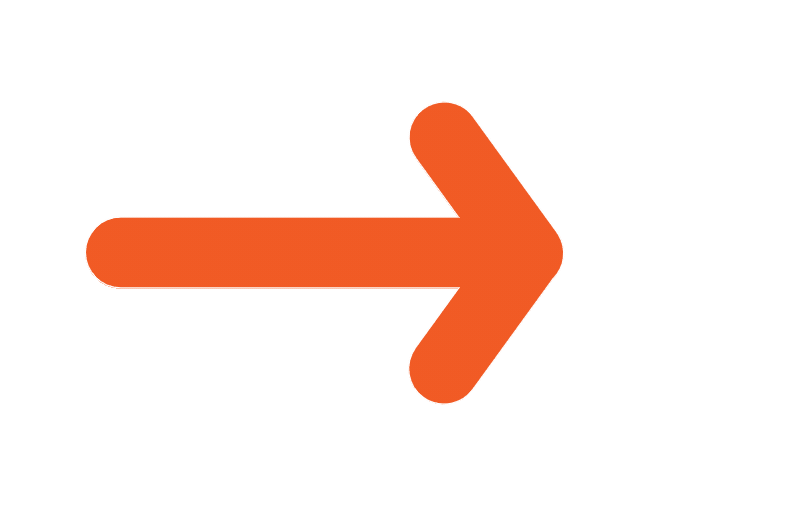 Nghĩa tường minh là phần thông báo được thể hiện trực tiếp bằng từ ngữ trong câu, là loại nghĩa chúng ta có thể nhận ra trên bề mặt câu chữ.
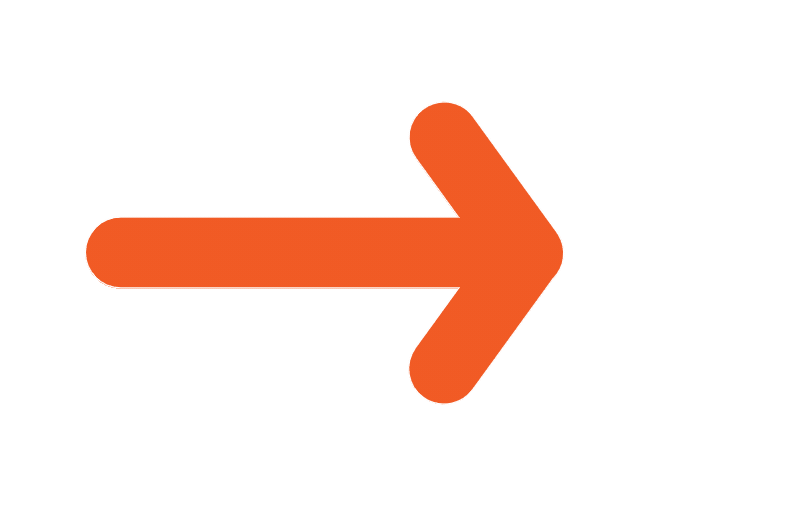 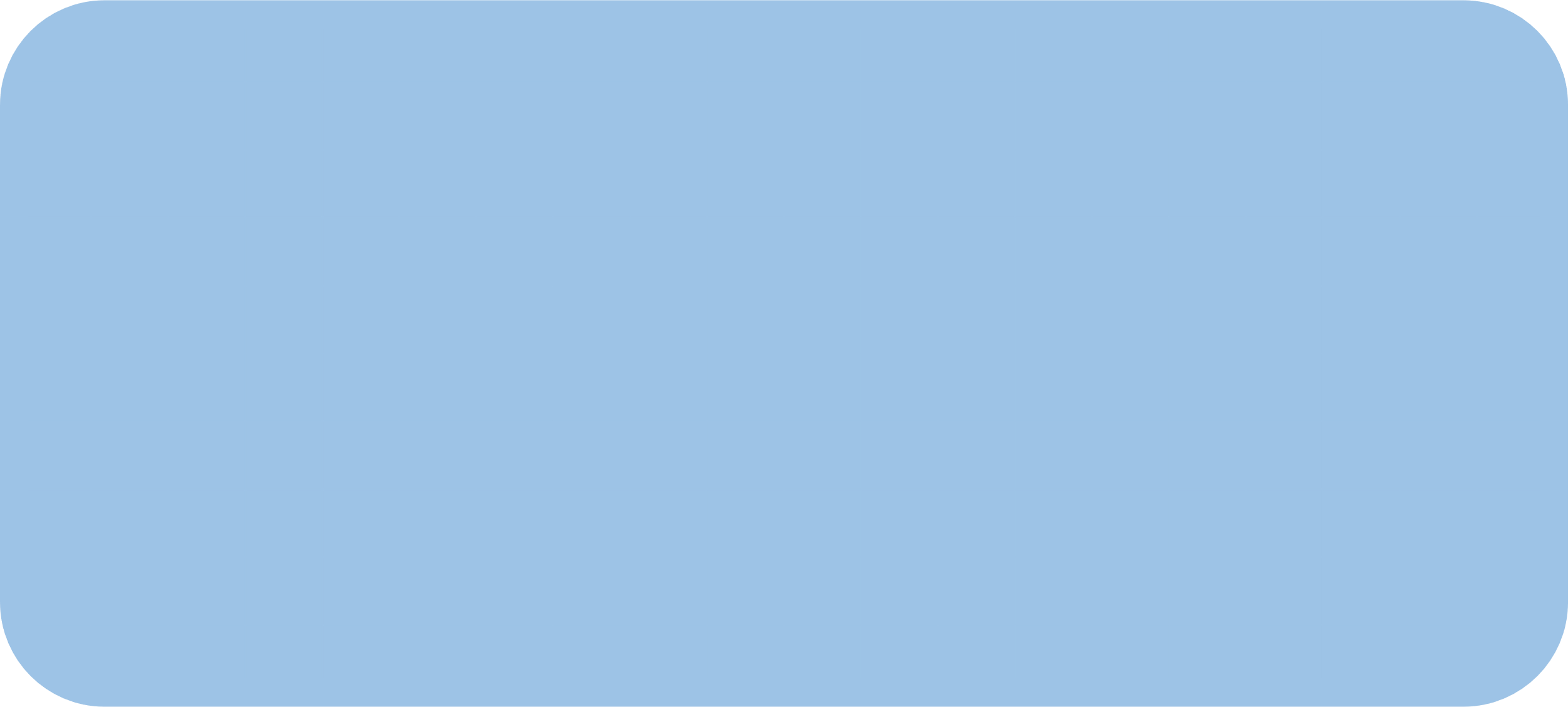 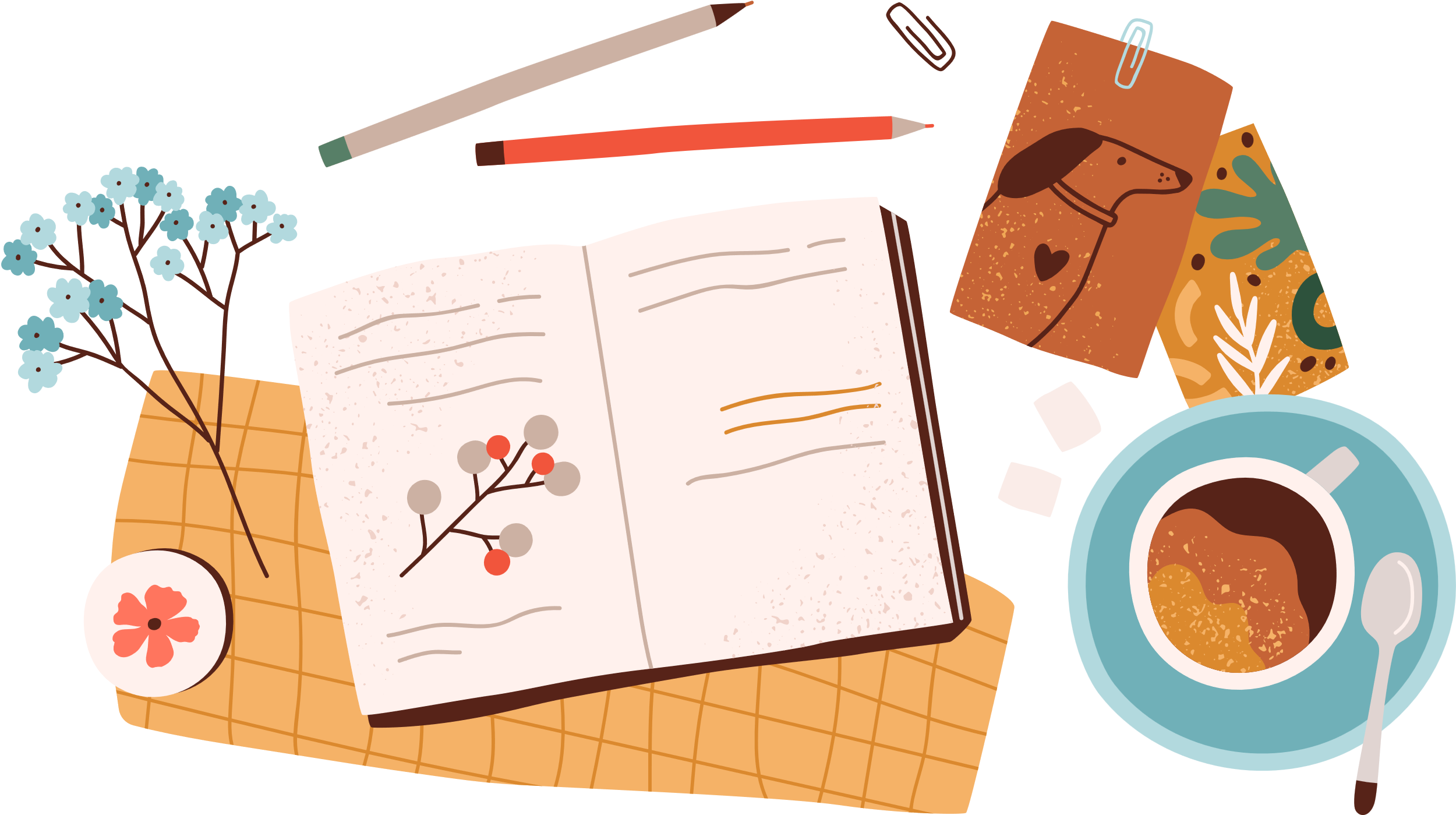 Ví dụ: Có công mài sắt, có ngày nên kim. (Tục ngữ)
Câu tục ngữ trên có nghĩa tường minh: Nếu bỏ công sức ra mài một thanh sắt thì có ngày sẽ có được một cây kim. Tuy nhiên, nghĩa hàm ăn, ý nghĩa thật sự mà câu tục ngữ muốn đề cập đến là: Nếu kiên trì nỗ lực vượt qua khó khăn thử thách thì có ngày sẽ thành công. Để suy ra nghĩa hàm ăn, chúng ta phải sử dụng tri thức nền của bản thần và chú ý đến các từ ngữ quan trọng trong cấu. Chẳng hạn, trong câu tục ngữ này. chúng ta phải chú ý đến các từ ngữ "mài sắt", nên kim".
Nghĩa hàm ẩn thường được sử dụng trong sáng tác văn chương và trong đời sống
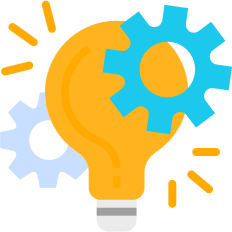 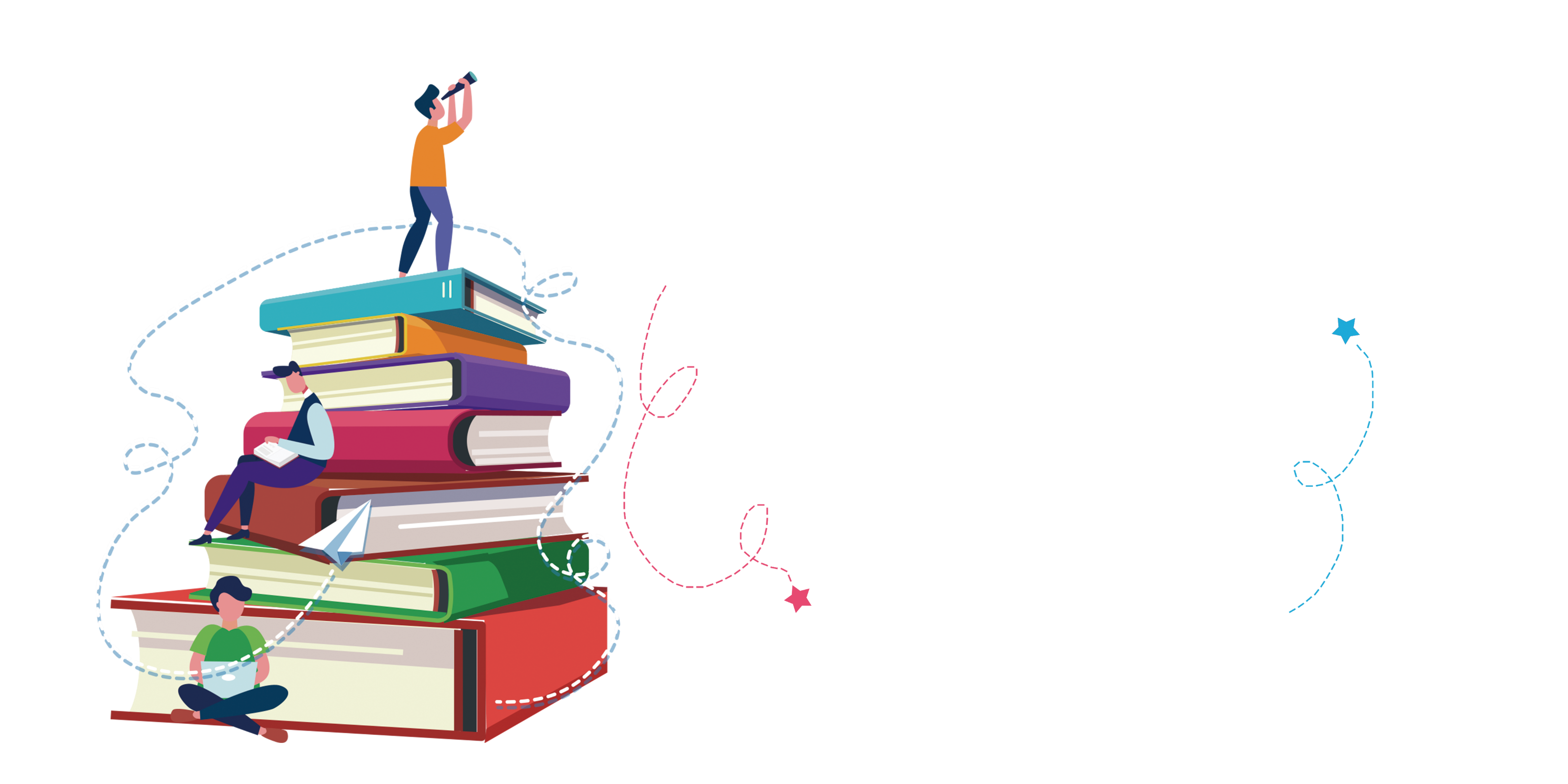 LUYỆN TẬP
Câu 1: Xác định nghĩa tường minh và nghĩa hàm ẩn trong các trường hợp sau đây:
a, – Bác có thấy con lợn cưới của tôi chạy qua đây không?
Từ lúc tôi mặc cái áo mới này, tôi chẳng thấy con lợn nào chạy qua đây cả!
(Truyện cười dân gian Việt Nam, Khoe của)
b, – Bề ngang hai mươi thước, bề dài hai mươi thước đúng. Thì ra là con rắn vuông bốn góc à?
(Truyện cười dân gian Việt Nam, Con rắn vuông)
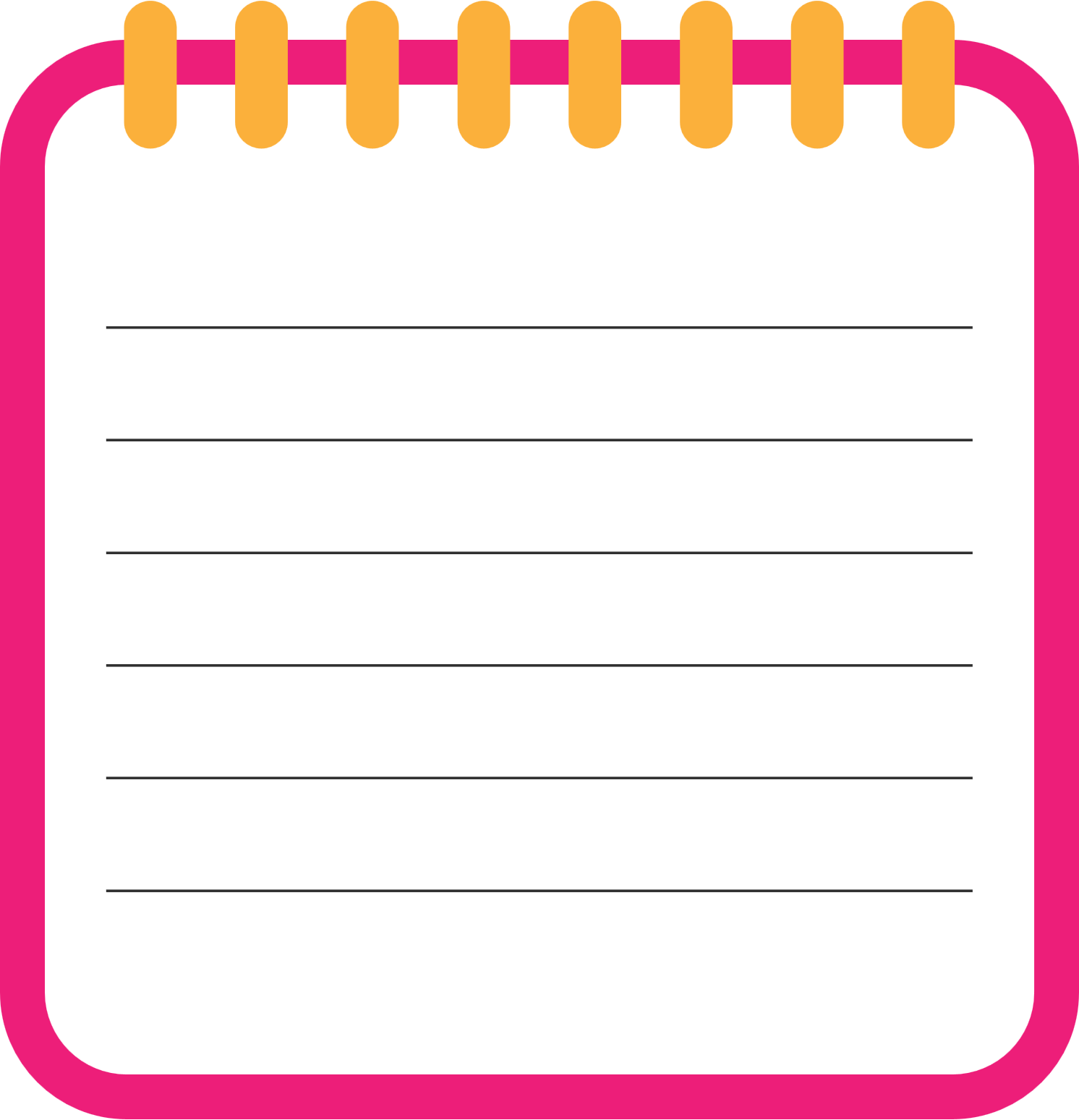 Trả lời:
a.
– Nghĩa tường minh: Bác có thấy con lợn chạy qua đây không, Tôi không thấy con lợn nào cả.
– Nghĩa hàm ẩn: Muốn khoe con lợn của mình, tôi có chiếc áo mới.
b.
– Nghĩa tường minh: Con rắn to dài vừa tròn hai mươi thước là con rắn vuông à.
– Nghĩa hàm ẩn: làm gì có con rắn nào dài hai mươi thước.
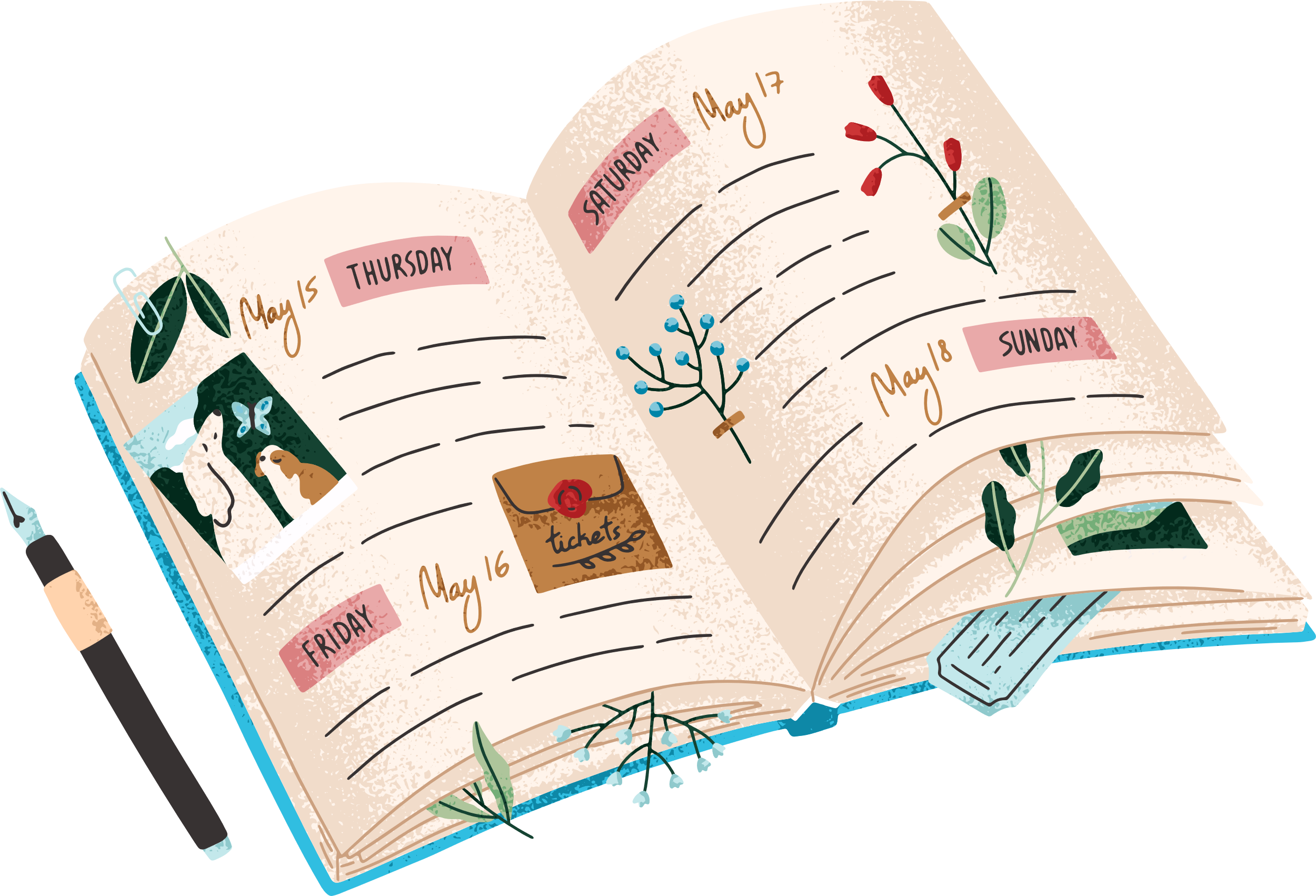 Câu 2: Đọc lại truyện Vắt cổ chày ra nước và thực hiện yêu cầu sau:
a, Xác định nghĩa hàm ẩn trong câu nói: ” Thế thì tao cho mượn cái này” của người chủ nhà. Nghĩa hàm ẩn này được thể hiện trong câu nói nào sau đó?
b, Người đầy tớ thực sự muốn nói gì qua câu: “ Hay là ông cho tôi mượn cái chày giã cua vậy!“?
c, Sau khi đọc xong truyện cười này, em hiểu thế nào về thành ngữ Vắt cổ chày ra nước? Đặt câu có sử dụng thành ngữ này.
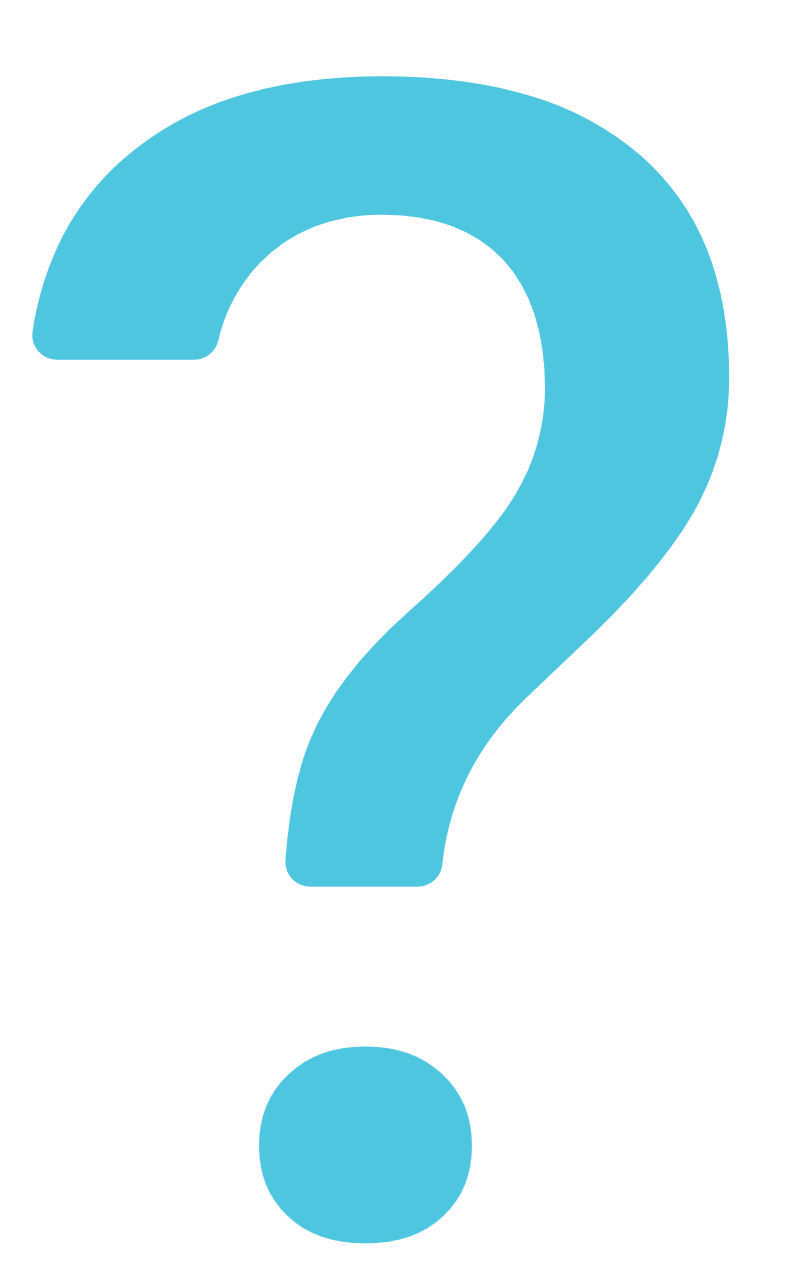 Trả lời:
a, Nghĩa hàm ẩn: Tao không cho mày tiền uống nước đâu, mày tự lo lấy đi. Nghĩa hàm ẩn này được thể hiện trong câu: Vận vào người khi khát vặn ra mà uống.
b, Người đầy tớ muốn nói ông chủ thật keo kiệt bủn xỉn.
c, Thành ngữ “Vắt cổ chày ra nước” để chỉ sự bủn xỉn, hà tiện, keo kiệt đến quá đáng.
– Câu thành ngữ “Vắt cổ chày ra nước” thường dùng để ám chỉ kẻ keo kiệt thông thường chứ ít người hiều chính xác là chỉ mấy tên chủ và loại trọc phú chuyên bóc lột sức lao động của người làm công.
Câu 3: Đọc truyện cười Văn hay trong mục Đọc mở rộng theo thể loại và thực hiện các yêu cầu sau: 
a, Câu nói của người vợ: “Ông lấy giấy khổ to mà viết có hơn không?” có nghĩa hàm ẩn gì?
b, Thấy đồ có hiểu đúng câu nói của vợ mình hay không? Dựa vào đâu em biết điều đó?
c, Theo em, nghĩa hàm ẩn do người nói/ người viết tạo ra và nghĩa hàm ẩn do người nghe/ người đọc suy ra có phải lúc nào cũng trùng nhau không? Vì sao?
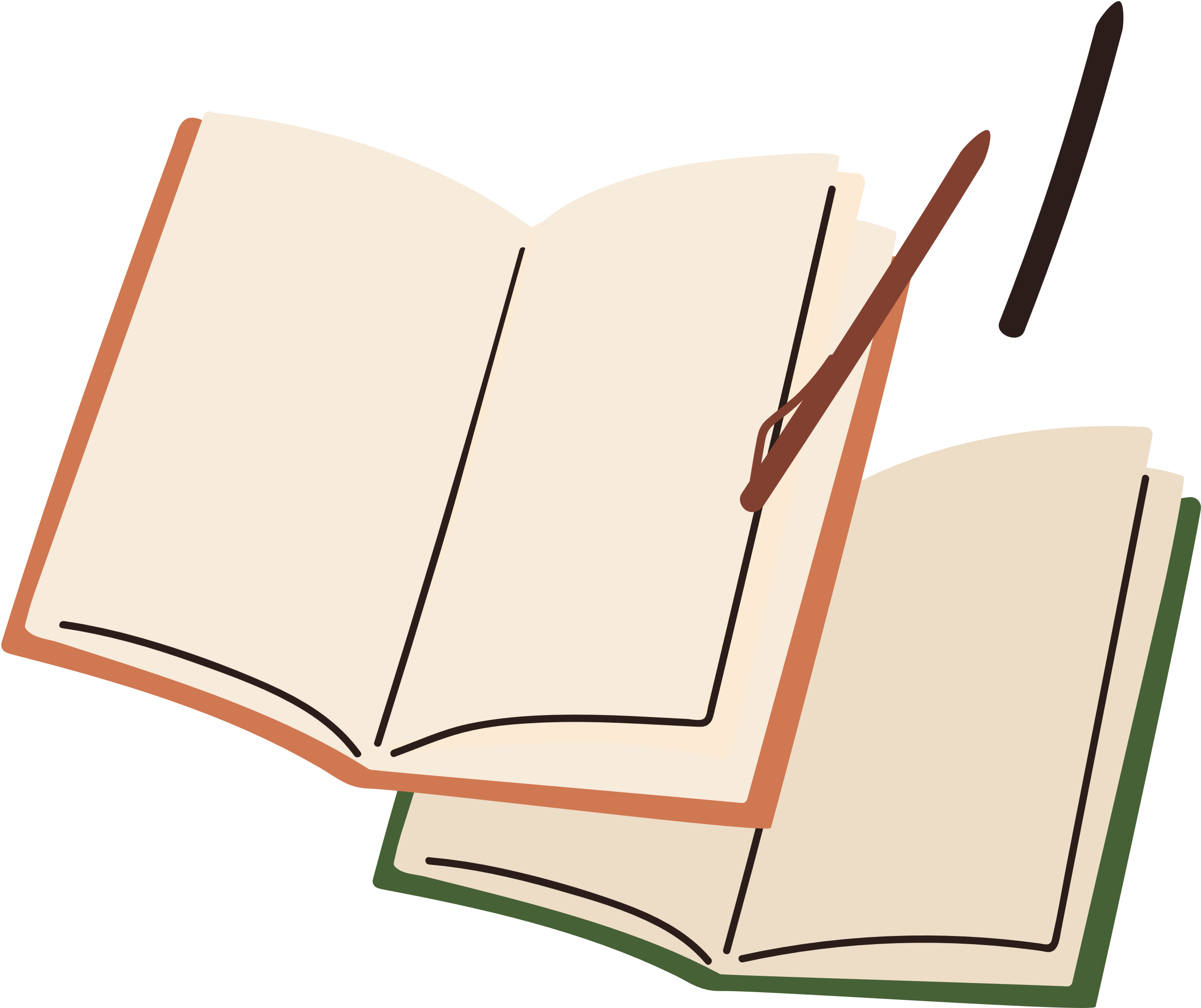 Trả lời:
a, Câu nói có nghĩa là ông viết chữ sấu.
b, Thầy đồ hiểu sai câu nói của vợ mình. Dựa vào việc ông đắc chí.
c, Theo em, nghĩa hàm ẩn do người nói/ người viết tạo ra và nghĩa hàm ẩn do người nghe/ người đọc suy ra không phải lúc nào cũng trùng nhau không. Vì không phải lúc nào người nghe/ người đọc có thể hiểu được nghĩa hàm ẩn trong các câu nói.
Câu 4: Sưu tầm ít nhất một truyện cười có nghĩa hàm ẩn và phân tích nghĩa hàm ẩn có trong (các) truyện cười đó.
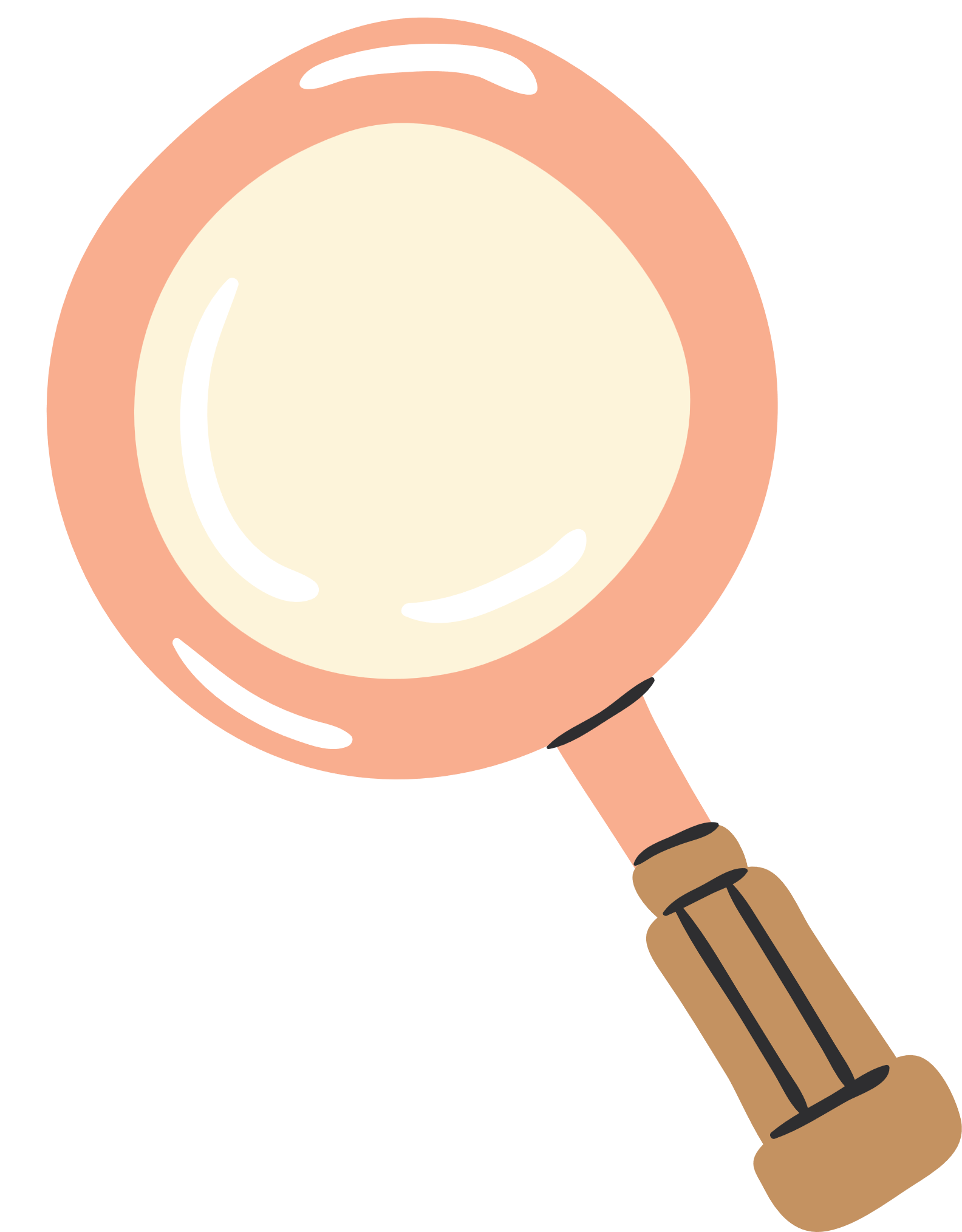 Trả lời:
Có người thư sinh nọ quen thói ba hoa khoác lác, từng nói với bạn mình rằng:
"Từ cổ chí kim, thánh nhân chính là những người khó tìm nhất. Năm xưa kể từ lúc Bàn Cổ vương khai thiên lập địa, vạn vật sống trên đời không ai có thể so với ngài. Cho nên ngài được tính là người thứ nhất".
Nói xong câu này, thư sinh giơ lên 1 ngón tay để xác nhận.
"Sau đó là tới Khổng Tử, người am hiểu thi thư lễ nhạc, được mệnh danh là thầy của vạn nhà, không ai dám bất kính. Ngài được tính là người thứ hai." - thư sinh lại giơ thêm một ngón tay, tỏ ý đang đếm.
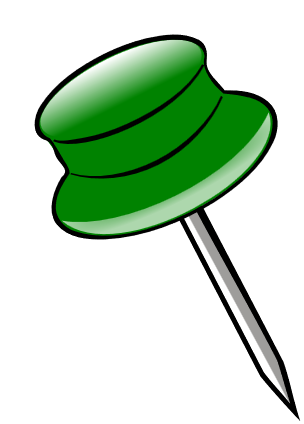 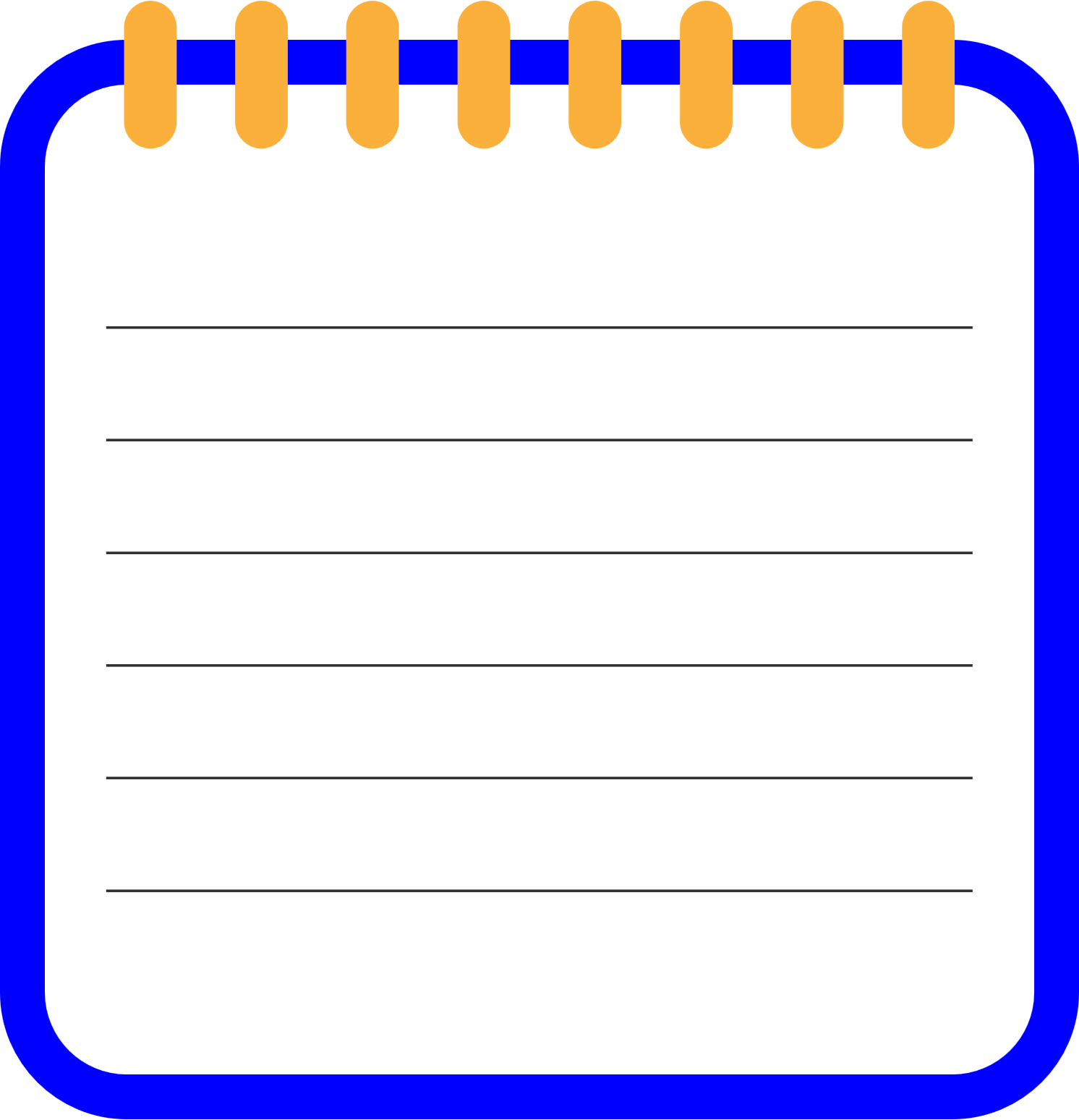 Thư sinh nói tiếp:
"Từ sau hai người này, không còn có ai đủ khiến tôi cảm thấy nể phục…".
Thế nhưng chỉ sau vài giây chần chừ, người này lại hớn hở quay sang khẳng định với bạn mình:
"Anh thấy tôi nói có đúng không? Bậc thánh nhân trên đời quả nhiên rất ít, tính cả tôi mới có đúng 3 người".
Nghĩa hàm ẩn: Anh kia tự đề cao mình lên quá
Bài học rút ra: Ngạo mạn, cuồng vọng thực chất điều ngốc nghếch và sai lầm nhất của đời người.
Câu 5: Các từ ngữ in đậm dưới đây được sử dụng ở vùng miền nào? Chúng có tác dụng gì trong việc biểu đạt giá trị của tác phẩm?
a, Qua tôi nom thấy con rắn dài đúng hai mươi thước không kém một tấc, một phân nào! 
( Truyện cười dân gian Việt Nam, Con rắn vuông)
b, Khoai sắn tình quê rất thiệt thà!
(Tố Hữu, Nhớ đồng)
c, Thò tay mà bứt cọng ngò
Thương em đứt ruột giả đò ngó lơ
( Ca dao)
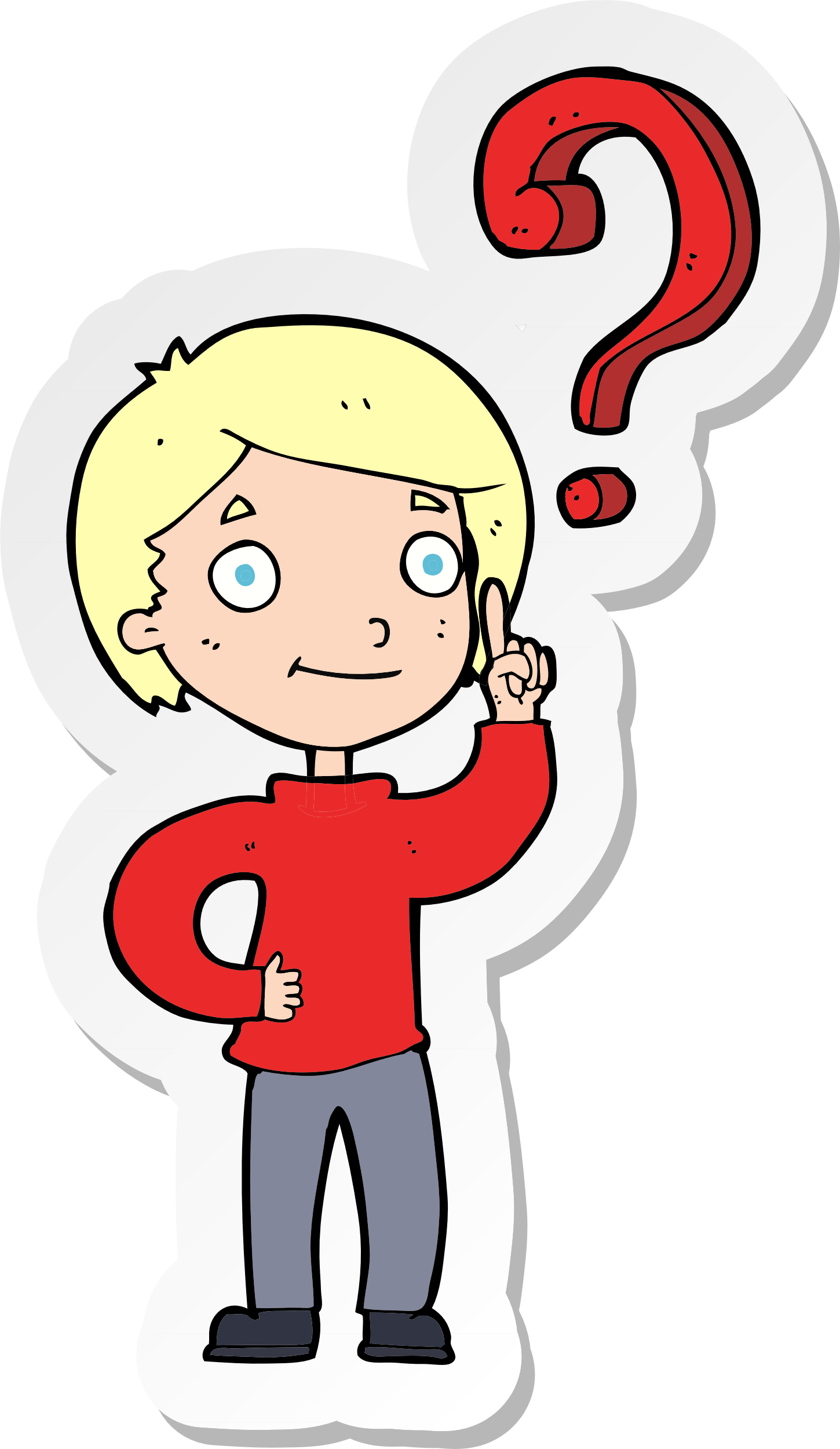 Trả lời: 
a, nom thường được sử dụng ở miền nam. Có tác dụng làm cho câu văn dí dỏm và thể hiện bối cảnh của câu chuyện
b, thiệt thà thường được sử dụng ở miền nam. Có tác dụng làm cho câu văn dí dỏm và thể hiện bối cảnh của câu chuyện
c, giả dò thường được sử dụng ở miền nam. Có tác dụng làm cho câu văn dí dỏm và thể hiện bối cảnh của câu chuyện
Câu 6: Viết một đoạn hội thoại ( không đến ba đến bốn câu) trong đó có ít nhất một câu có nghĩa hàm ẩn và một từ ngữ địa phương nơi em sống.
Trả lời:
Thủ trưởng hỏi người cán bộ tổ chức:- Dạo này anh thấy anh Nam thế nào?- Anh ấy hay đi chơi khuya với một người đã có chồng ạ.- Tệ quá nhỉ … thế anh có biết người đàn bà đó là ai không?- Có ạ. Đó là vợ anh ta.
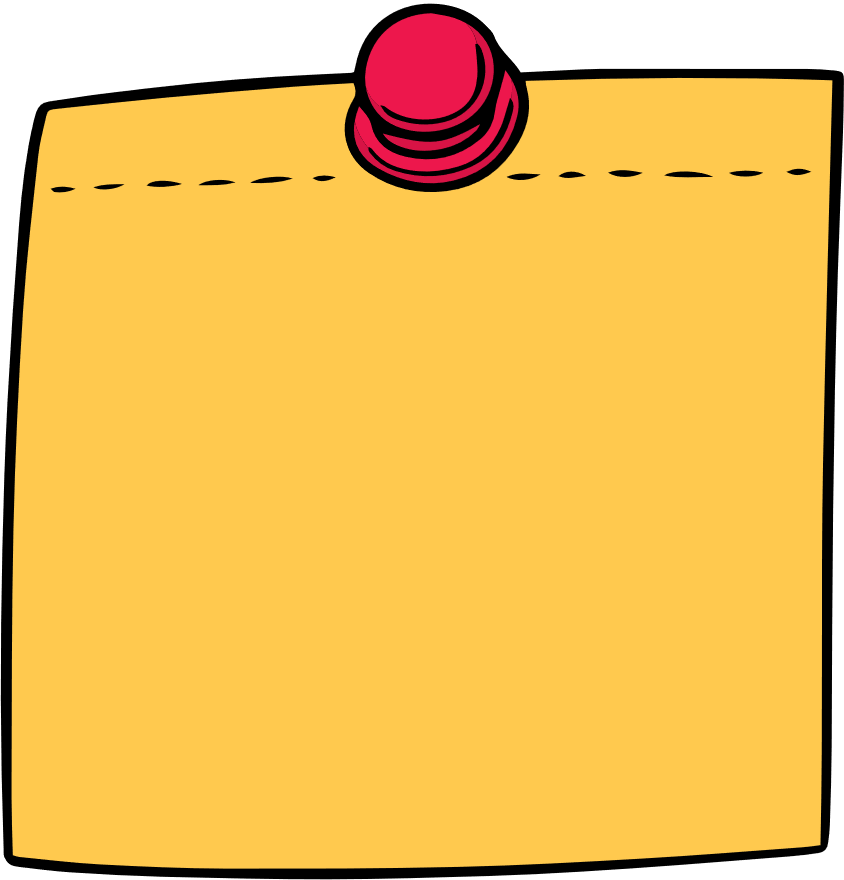 Hàm ý ở đoạn hội trên nằm ở một người đàn bà đã có chồng, không cần một tri thức nền nào, người nghe cũng có thể hiểu được người đàn bà đó chắn chắn là không phải vợ anh Nam, chính điều này mới tạo ra hàm ý.
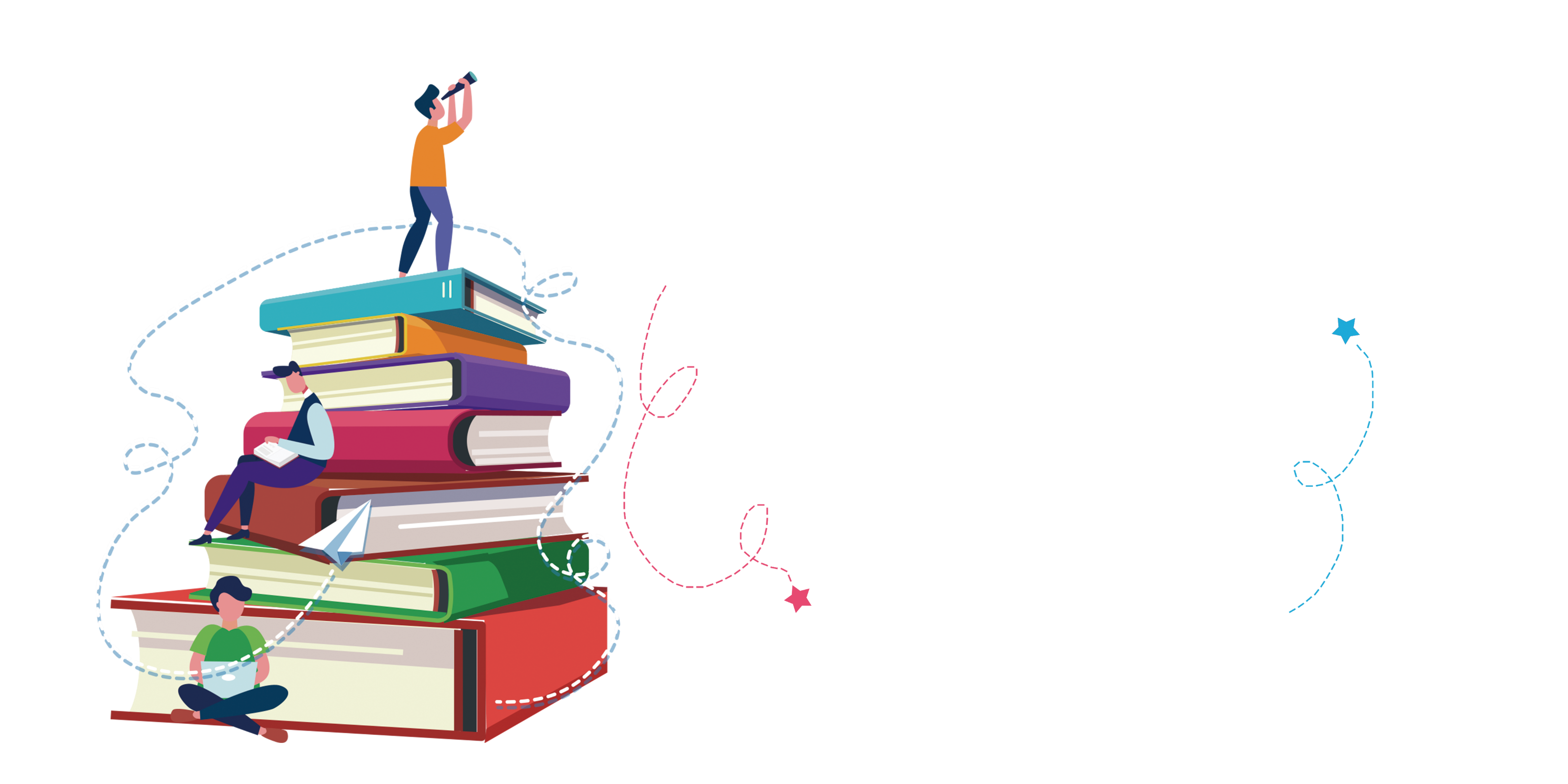 VẬN DỤNG
Em hãy nêu cách hiểu về một số tục ngữ, thành ngữ:
- Gần mực thì đen, gần đèn thì sáng.
- Cháy nhà mới ra mặt chuột.
- Đổ mồ hôi sôi nước mắt
Câu tục ngữ “Gần mực thì đen, gần đèn thì rạng” muốn nói đến ảnh hưởng của môi trường đối với con người. Sống trong môi trường xấu, thường xuyên tiếp xúc với người xấu thì ta sẽ bị nhiễm thói hư tật xấu. Ngược lại, sống trong môi trường tốt, tiếp xúc với những người tốt thì ta sẽ học hỏi được điều tốt hay, trở thành người có ích.
Cháy nhà mới ra mặt chuột.
Sự kiện cháy nhà làm cho chuột lộ mặt là một hiện thực làm cho người dễ nhận biết. Cũng từ hiện thực này mà suy ra theo hàm ý của thành ngữ là: Nhân khi có biến cố mới phát hiện ra tung tích của kẻ xấu, kẻ phá hoại, bộc lộ bộ mặt thật của kẻ giả nhân giả nghĩa.
Đổ mồ hôi sôi nước mắt: Làm lụng vất vả cực nhọc bằng chính công sức của bản thân mình để được cái gì đó.
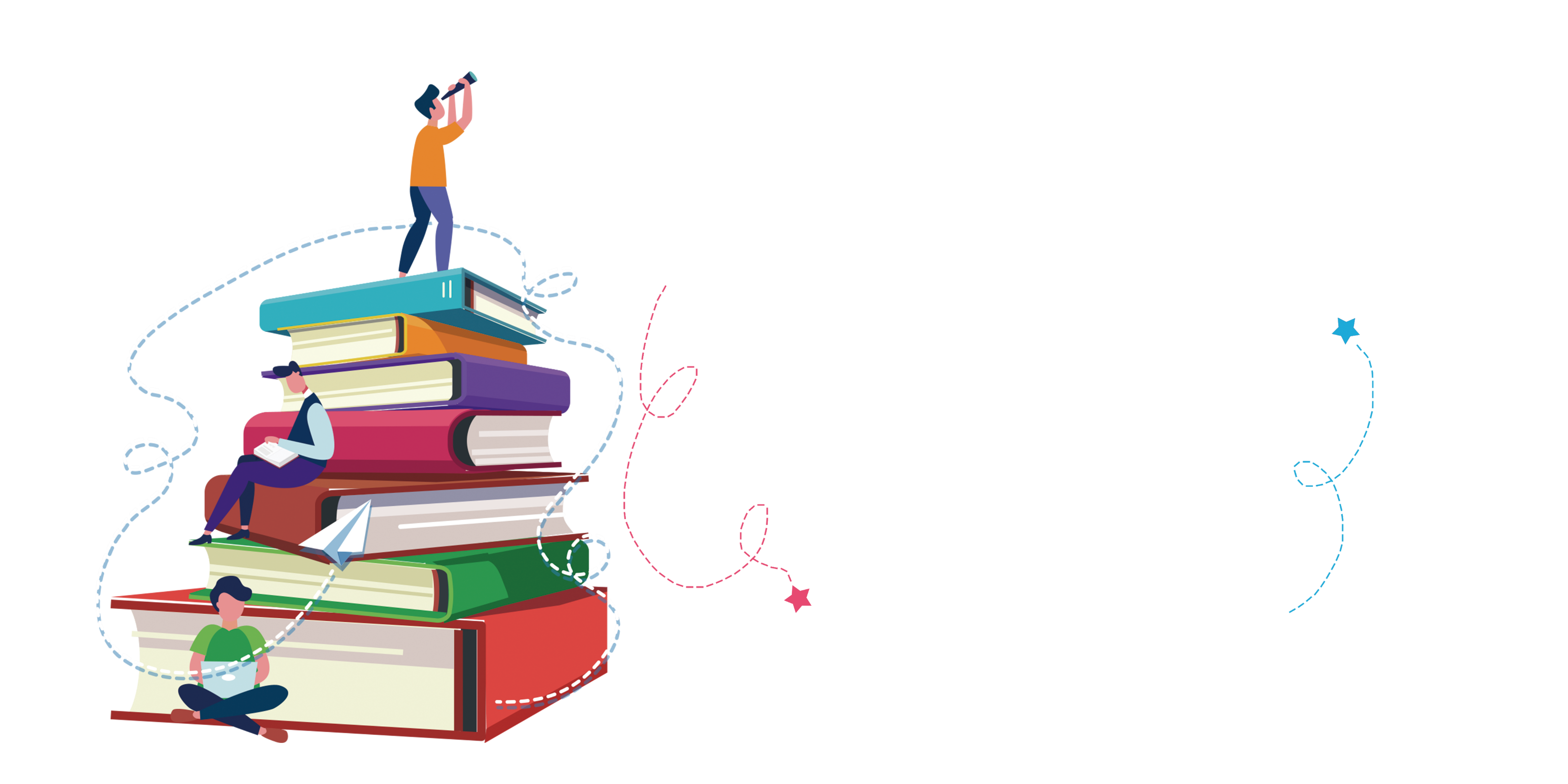 Tạm biệt